Chapter 24
Reconstruction
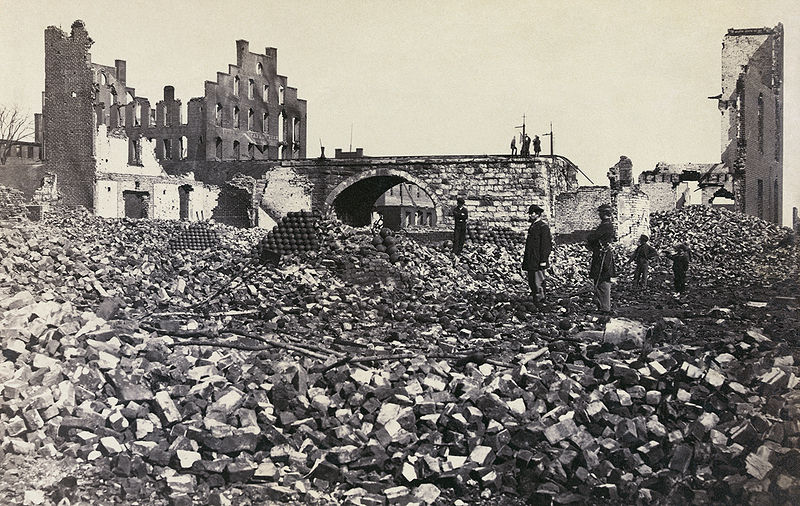 How does this picture of the south illustrate the difficulties they will face in the following areas:
Politically?

Socially?

Economically?
How would the south be rebuilt?

How would the liberated African Americans fare as free

How would the south come back in?

Who would direct the reconstruction and readmission

What would be done with leaders?
Questions the country had to face
Cities leveled

Economics stopped
(factories, banks, business)

Transportation crippled

Agriculture crippled

Slave labor system collapsed
Men hitching themselves to plow

Aristocrats humbled
Investments gone, house gone, slaves gone, money gone

Lots of anger and hatred
Ordeal of Reconstruction/Problems of Peace
Freedmen Define Freedom
Emancipation
 different in different parts of country

Some said that until the states voted it slavery was legal

Gradual or Immediate?

Even the slaves opinions differed:
Some slaves had helped their masters hide silver and goods
Some joined union in pillaging
Steal from master, they had been stolen from

Sometimes depending on union troops victories, free then slave, free then slave
Some tried to head west and were killed: Texas hanged as sign

Day of Jublio: Gathered slaves and told free: What does that mean?
Many wanted to find family

Many headed West: Exodusters
Conventions of Freedmen
Groups who gathered and fought for rights, did not find welcome arms in S, needed friends in Congress
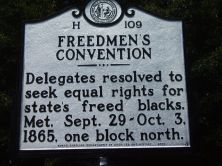 Freedman’s Bureau
Freed slaves unskilled and no education
No money or property
1865 FB started: Welfare agency
Food, clothing and education to freedman
40 acres a mule
Howard:
Put in charge
College in DC
Education success: 200,000
Wanted to read for success, but also for Bible
Sometimes whole families go to school

Corrupt people put in charge

Johnson: White supremacist view: Killed it in 1872
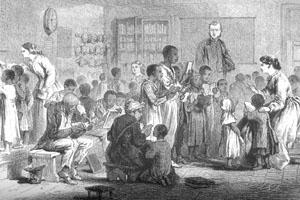 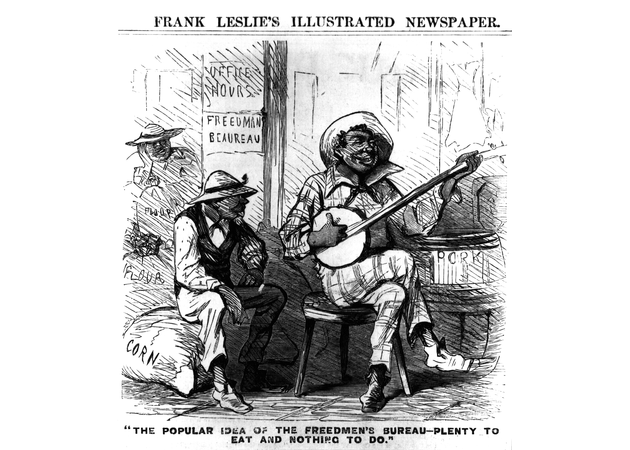 What is the historical context of this cartoon? (What is happening at this time?)

What is the artist’s point of view in the cartoon? 

What is the author’s purpose ?
Freedmen’s Bureau Seen Through Southern Eyes
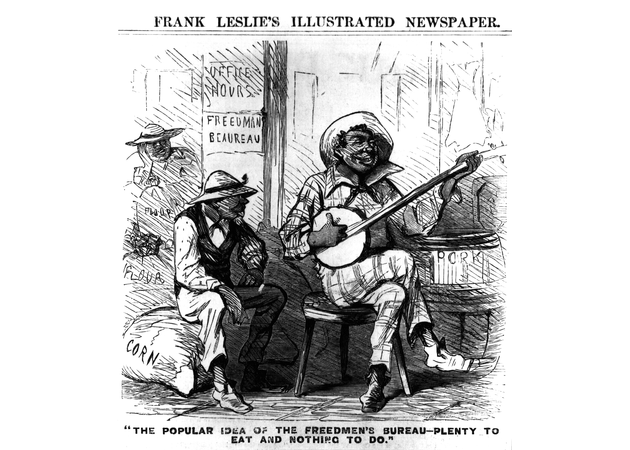 Plenty to eat and nothing to do.
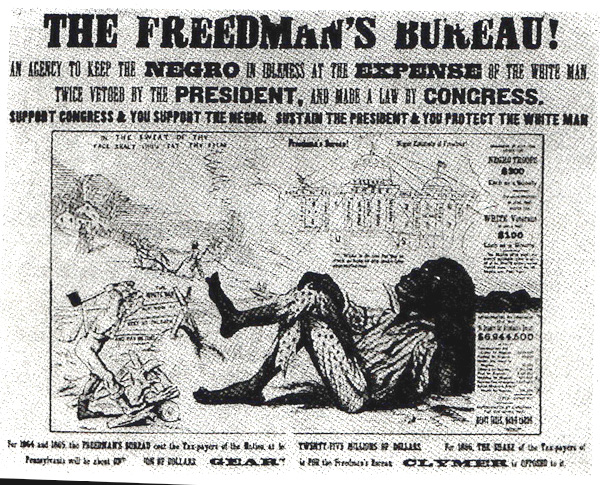 Humble beginnings
No school, appr. Tailor
Taught himself to read and wife taught him to write and math

Moved to Tenn at 17

Champion of poor whites, owned a few slaves

Against the planter elite

Two fisted stump speaker

Refused to secede with his state
Johnson: Tailored President
War gov. when Tenn was redeemed
Union party needed candidate
Drank to get through typhoid, came off bad in speech
States righter and supporter of Constitution: Parrot
Did not understand the north
South distrusted him
Demo never accepted by the Repub
President not elected
Wrong man, wrong place, wrong time
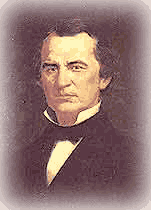 Reconstruction
Presidential Reconstruction
10% Plan: South never left, so just get them back in ASAP
Proclamation of Amnesty and Reconstruction (December 8, 1863)
Replace majority rule with “loyal rule” in the South.
He didn’t consult Congress regarding Reconstruction.
Pardon to all but the highest ranking military and civilian Confederate officers.
When 10% of the voting population in the 1860 election had taken an oath of loyalty and established a government, it would be recognized.
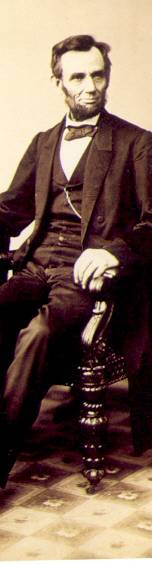 Congress did not react well
Rad. Repubs got worried lose power
Tried Wade Davis:
Required 50% of the number of 1860 voters to take an “iron clad” oath of allegiance (swearing they had never voluntarily aided the rebellion ).
Required a state constitutional convention before the election of state officials.
Enacted specific safeguards of freedmen’s liberties
Wade-Davis Bill (1864)
“Iron-Clad” Oath.
“State Suicide” Theory [MA Senator Charles Sumner]
“Conquered Provinces” Position[PA Congressman Thaddeus Stevens]
PocketVeto
PresidentLincoln
Wade-DavisBill
Wade-Davis Bill (1864)
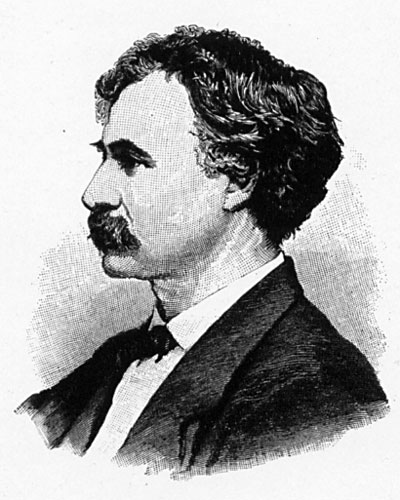 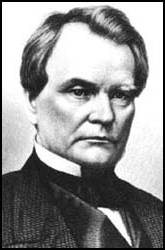 CongressmanHenryW. Davis(R-MD)
SenatorBenjaminWade(R-OH)
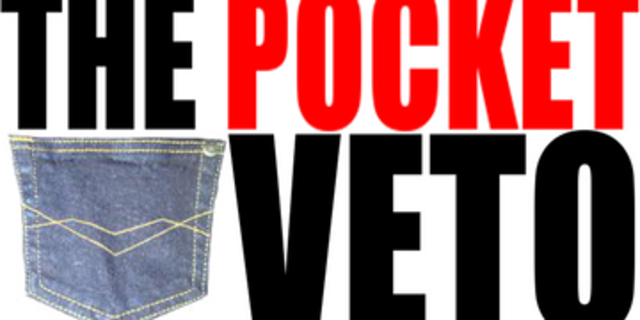 Lincoln pocket vetoed


RR mad, would not seat LA delegation after 10%
Repubs split

Moderates: restore quick, on Congress terms

Radicals: S needed to be punished

Felt that Johnson would help them to punish aristocrats

Johnson did not betray South

Had a 10% plan too, but added more
President Johnson’s Plan (10%+)
Offered amnesty upon simple oath to all except Confederate civil and military officers and those with property over $20,000 (they could apply directly to Johnson)
In new constitutions, they must accept minimumconditions repudiating slavery 13th Amendment, secession and state debts.
Named provisional governors in Confederate states and called them to oversee elections for constitutional conventions.
1. Disenfranchised certain leading Confederates.
2. Pardoned planter aristocrats brought them back    to political power to control state organizations.
EFFECTS?
3. Republicans were outraged that planter elite    were back in power in the South!
Black Codes
South had new power with Af/Am counting for representation, but needed to be sure Af/Am could not use power
Pass Black Codes:
Regulate affairs with free blacks
Ensure a labor supply
Jump contract: Forced back to work
Pre-emancipaton status
No jury, no renting, no marriage
Mocked freedom

Many became sharecroppers and tenant farmers
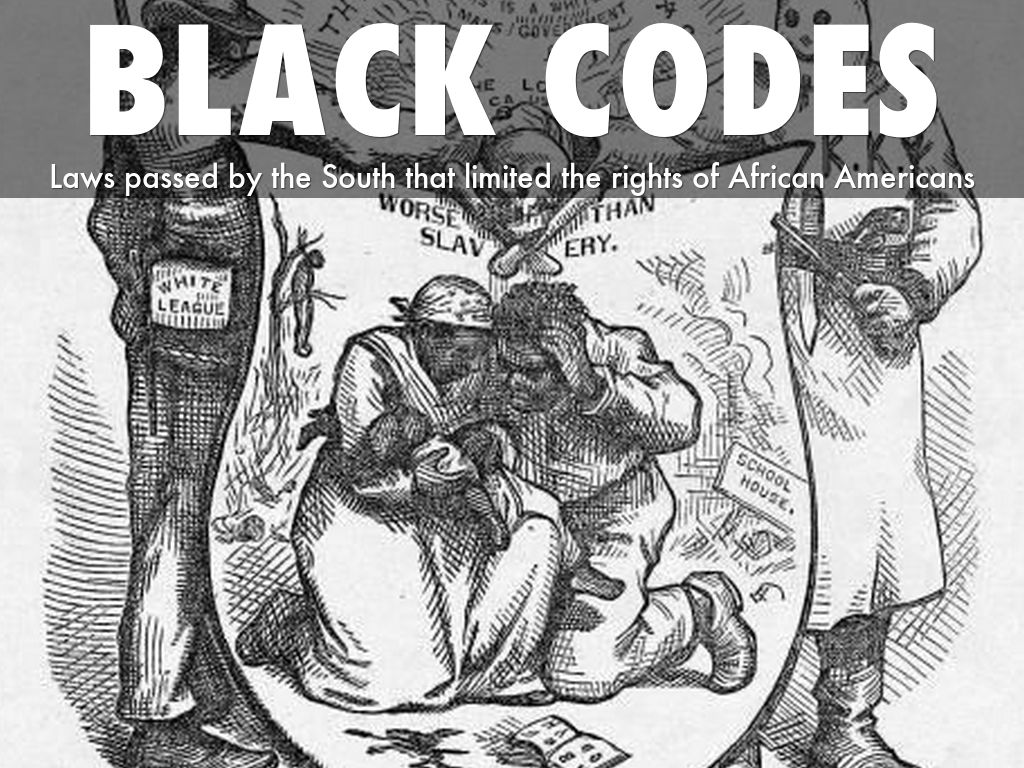 Pass Black Codes:
Regulate affairs with free blacks
Ensure a labor supply
Jump contract: Forced back to work
Pre-emancipation status
No jury, no renting, no marriage
Mocked freedom

Many became sharecroppers and tenant farmers
Congressional Reconstruction
1865 Southern states showed up for Congress
Many old Confed leaders showed up too

Most natural leaders, but not a good idea

Republicans mad
North had cart blanche during war
Morill Tariff, Pacific RR act, Homestead Act

Had  shut the door on the south

Repubs worried now. Slaves count as person=vote
Everything done could now be undone
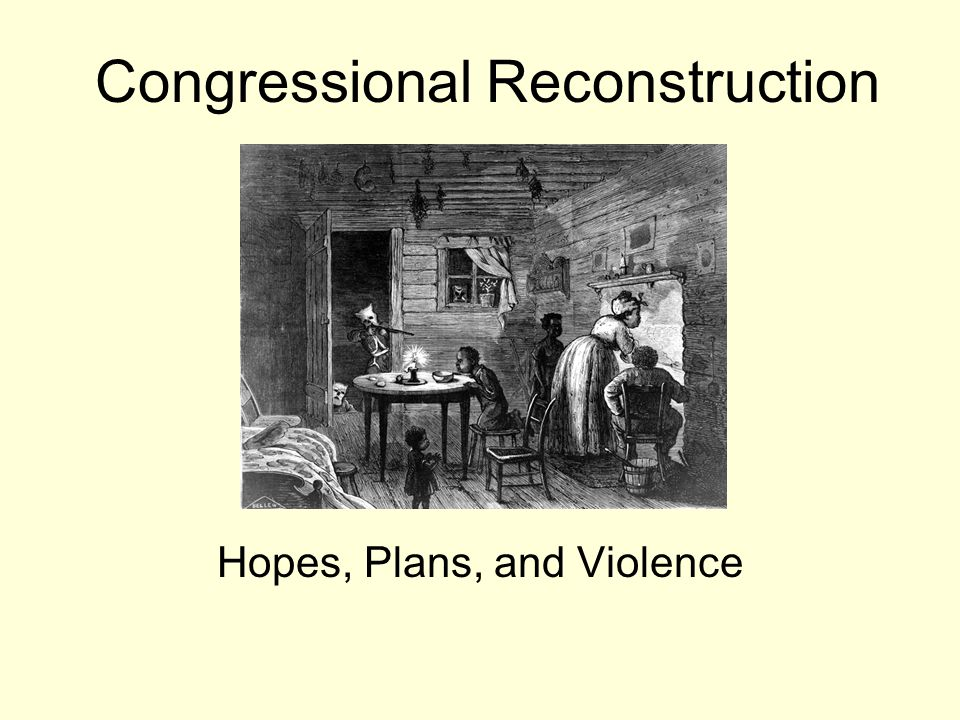 1866 AJ vetoes FB for the first time

Congress strikes back with Civil Rights Bills 1866
Citizenship for blacks and hits codes

Johnson vetoed: Sir Veto

overridden
Johnson Clashes
Congress set out to turn Civil Rights bill into amendment 14
Conferred rights, citizenship, no vote, reduced rep of electoral college if Af/Ams could not vote
Disqualified old confeds from office, guaranteed federal debt, repudiated state debt
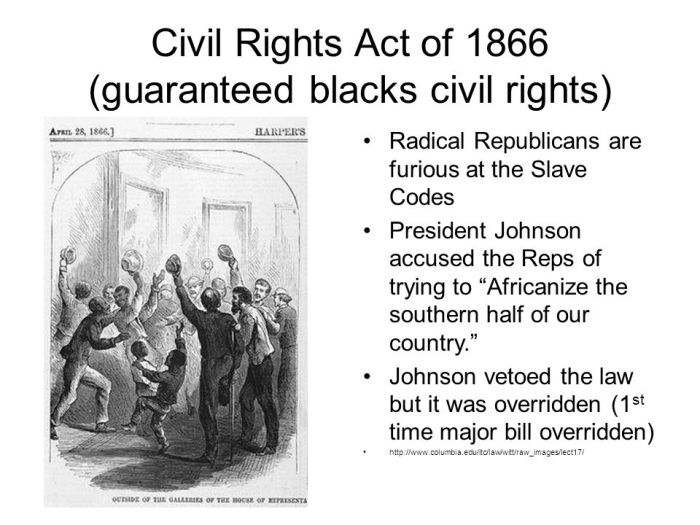 Controversy between congress and AJ continued

10% govs had been strictest on black codes

Congress tried to extend Freedman’s and pass Civil Rights
Swing Around the Circle
Congressional elections on the way so AJ tries for support
Went to dedicate a statue and win support
Swing around the circle
Hurt his cause
Veto proof congress
Moderates and radicals still fight
Sumner: Radical Leader of Senate
Stevens House
Wanted to be buried in a black cemetery
Republican Principles and Programs
Rads: Tried to keep south out as long as possible

Both agreed blacks must have vote
Divide South into five districts
Race Riots in S, needed to bring  order
General in charge of each 
Kept Southerners out of vote for a while

Rads worried states would come back  and amend.

 Wanted 15th to make sure Af/Am protected
Reconstruction by sword
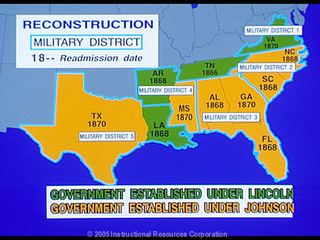 Was reconstruction legal?
i. e. Ex parte Milligan: military courts not try civilians
Southern states quiet about Rad ideas
Southern states start to make constitutions to get back in
By 1870 most back on track, but as soon as Union left power changed  hands
No Women Voters
13, 14th and 15th passed, but nothing for women

Stopped fighting during war, focused on slavery

Wanted the word sex added to 15th amendment, but was not
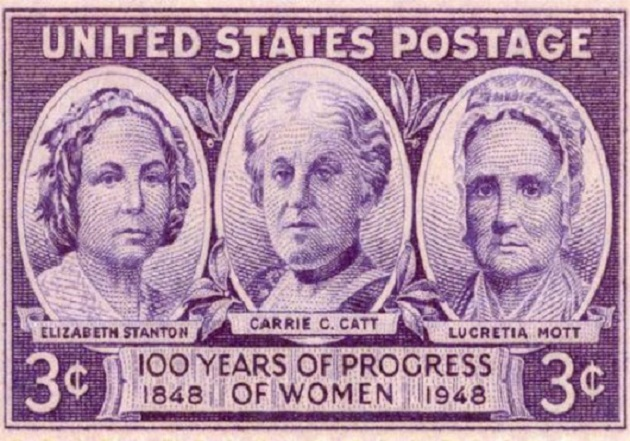 Realities of Reconstruction
Blacks Limited freedom
Suffrage was slow coming
Even North was not allowing blacks to vote
Black Reconstruction (still part of realities)
Short time 
Af/Am earn some places in gov. mostly Congress
South fought vote
Scalawags and Carpetbaggers
Corruption 100,000 from an 8,000
Klan
Secret organizations popped up to stop Af/Am from getting power
KKK 1866 in Tenn
Fear and intimidation
Force Act 1871
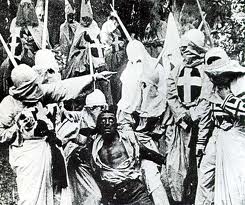 Impeachment plank
RR hate Johnson
Accuse him of womanizing
Wade would become pres

Tenure of Office Act of 1867
President needed senate approval for removal of appt
His cabinet not his appointees
Rads wanted to protect Stanton, he was spying
Trying to get Johnson in trouble
1868 Stanton dismissed
House had no problem and impeached and found guilt
Senate not so quick 
One vote
Did not want to weaken president
Not guilty